Psych 499Undergraduate Thesis
September, 2021
Tim Ireland
Liaison librarian Psychology
Overview
Who am I and why am I here?
Session objectives
Access resources from off campus
Library catalogue –getting material from catalogue
Research tools (databases)
PsycINFO
Scopus
RefWorks
Contact info
Information Literacy…
The information literate student shall…
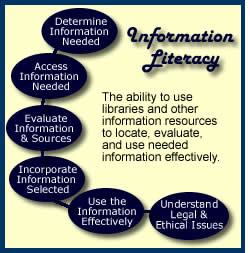 Tim’s translation
Students should be able to find relevant 
    items                                       
Students should be able to get relevant material			
Students should be able to evaluate relevant material				
Students should be able to cite material properly & avoid plagiarism
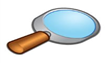 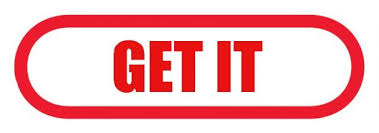 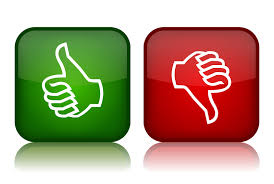 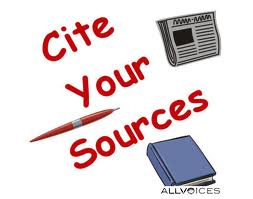 ASK QUESTIONS!!!
The virtual library
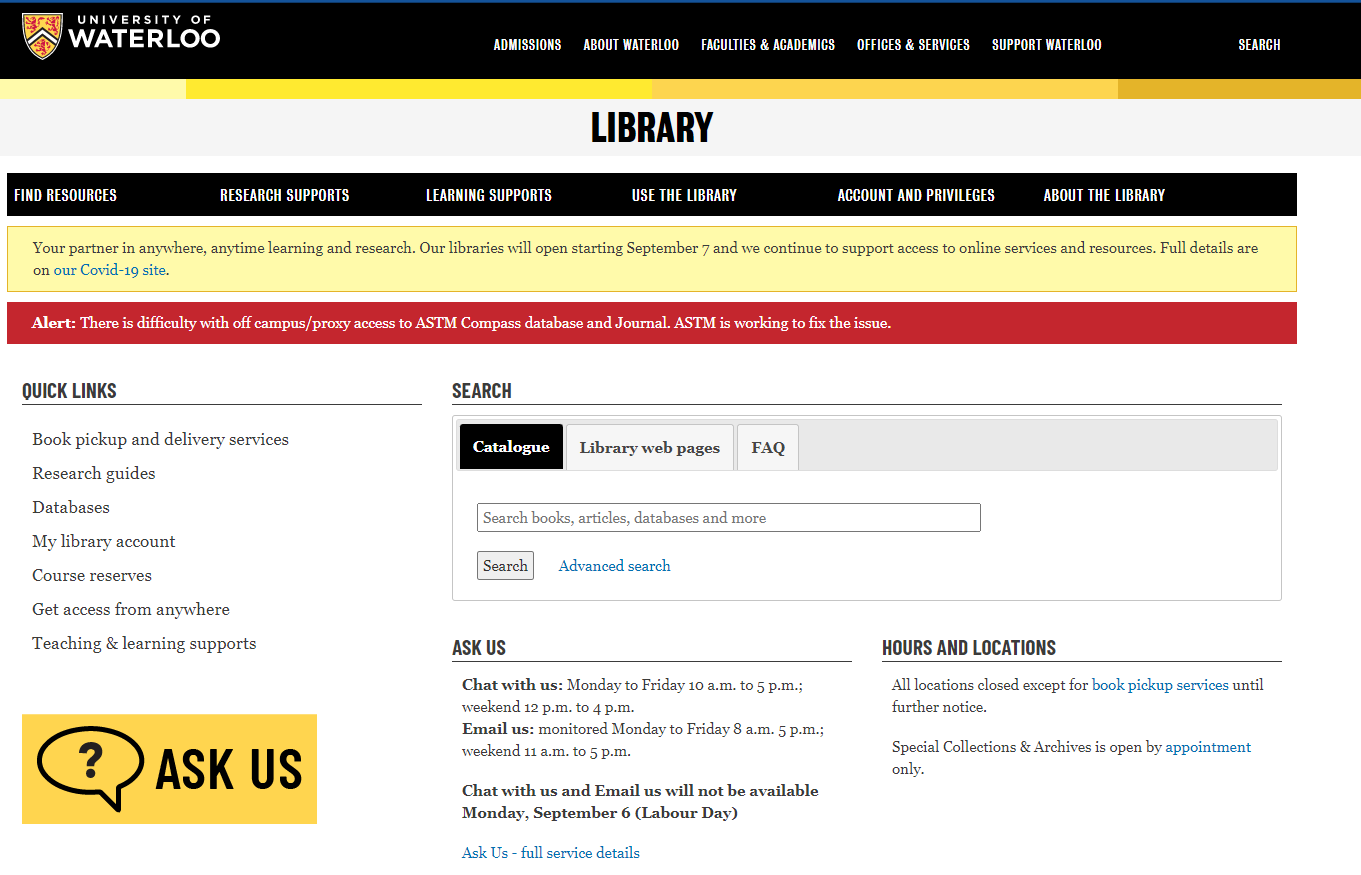 Any questions on getting updated information about library services?Any questions about getting access from off campus?
The Library Catalogue
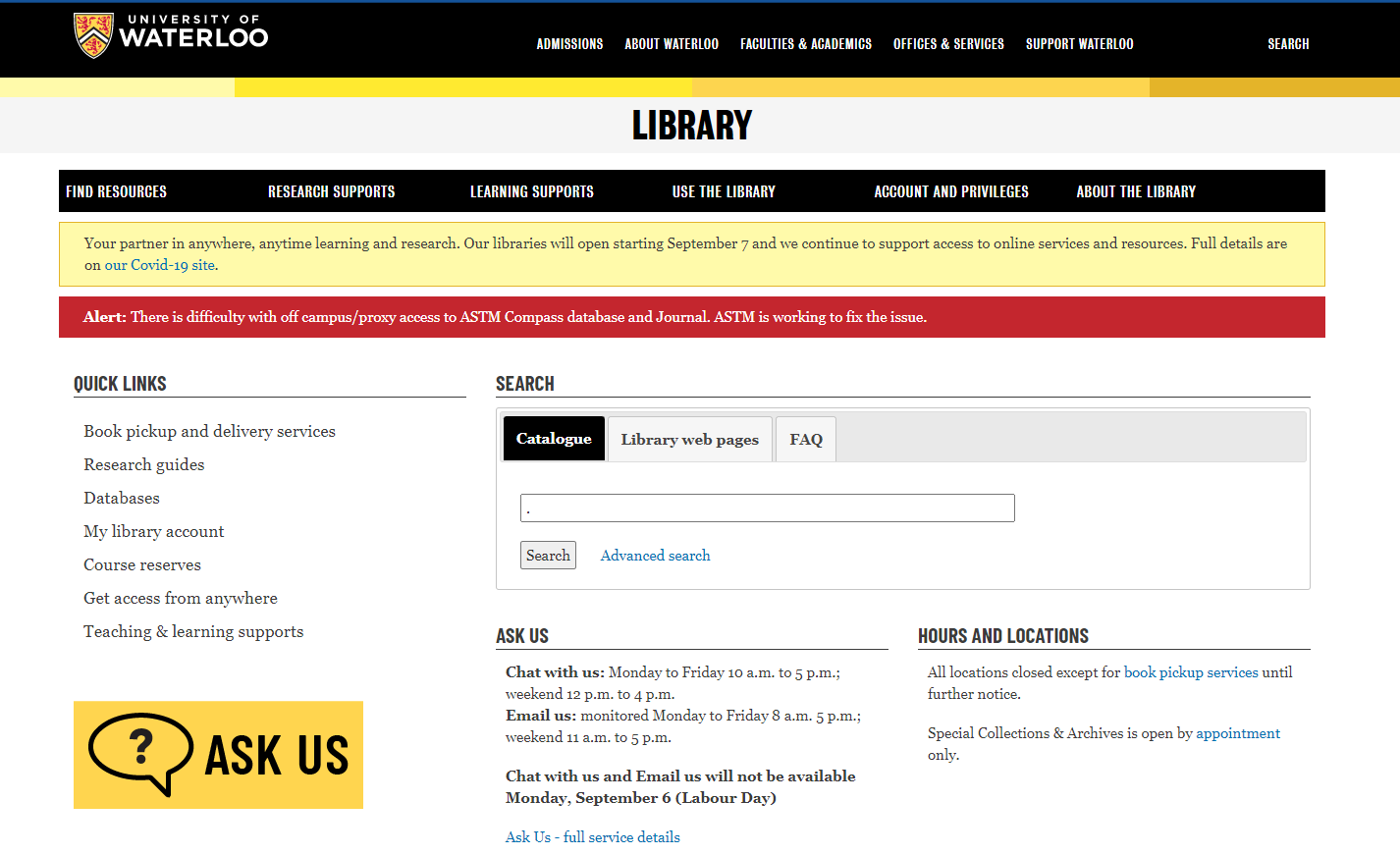 Undergraduate Writing Psychology
“New” Catalogue -Omni
Loan period for books –Increased
may borrow up to 500 item in total with loan periods of 120 days for books and two weeks for journals.
have access to licensed electronic resources.
borrow two course reserves items at a time for one hour, three hours, one day, or three days.
use interlibrary loans (ILL) to request materials from another library free of charge.
Inter Library Loan
Circulating books from anywhere in the world
Journal articles from anywhere in the world
5-10 Business days
Journal articles will appear as e-mail links from your e-mail
NEW!!!
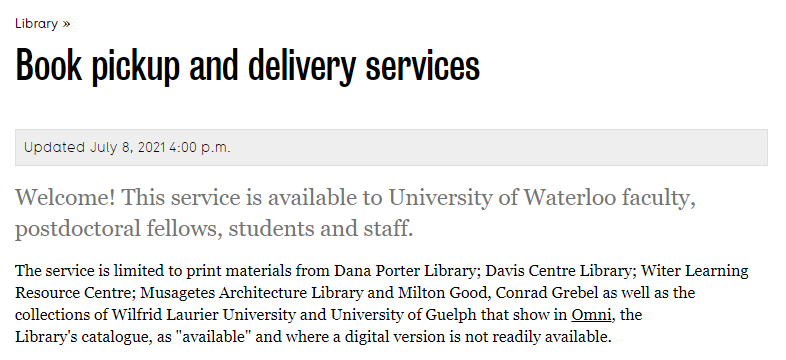 Select Get it –from a Waterloo Library
Select Books by Mail!
Not at Waterloo in Omni
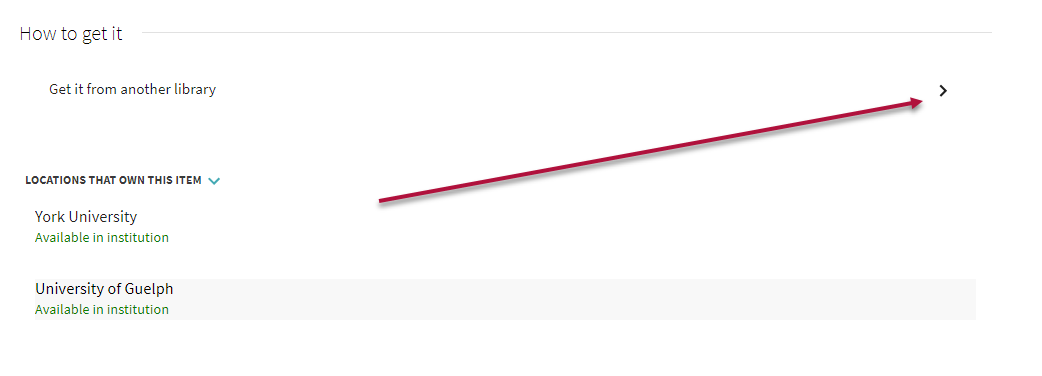 If the book is not in the system
Any questions about the Library Catalogue or Inter-library loan system?
Databases
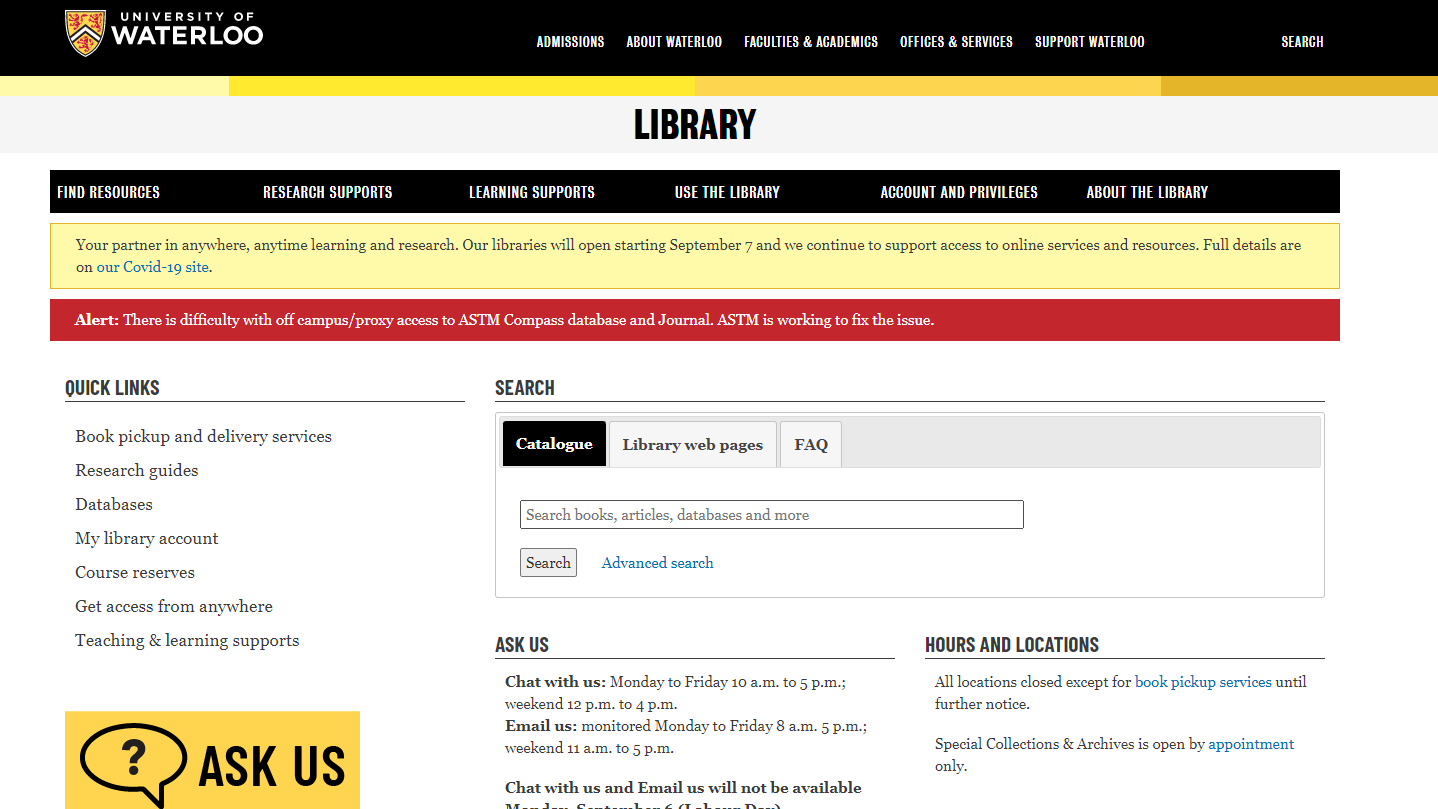 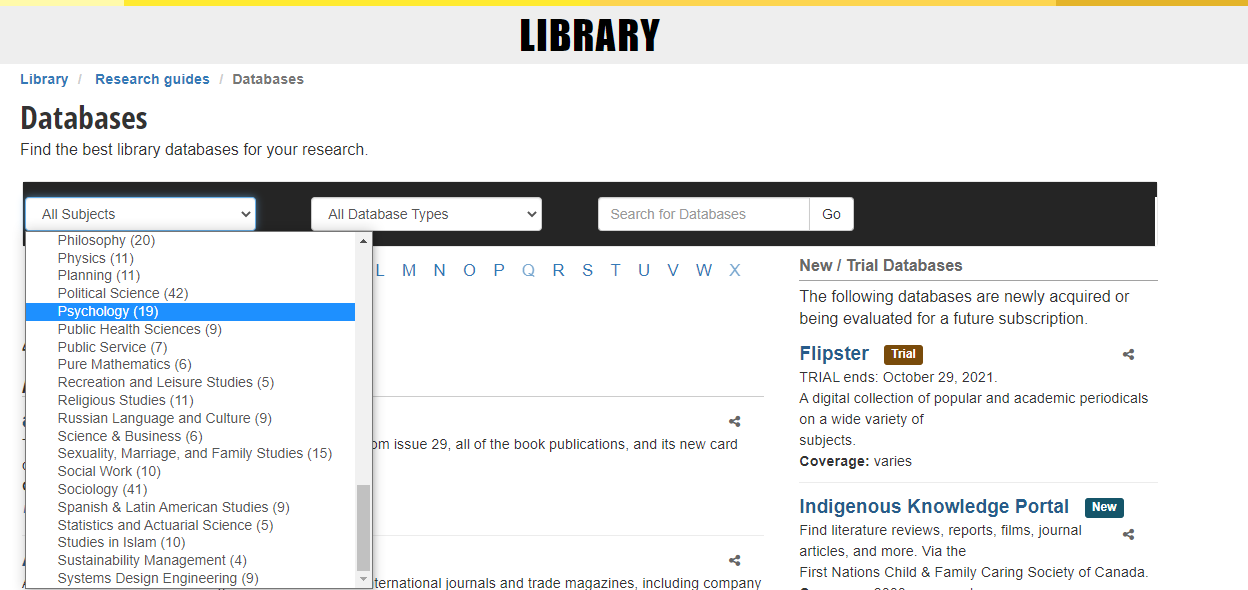 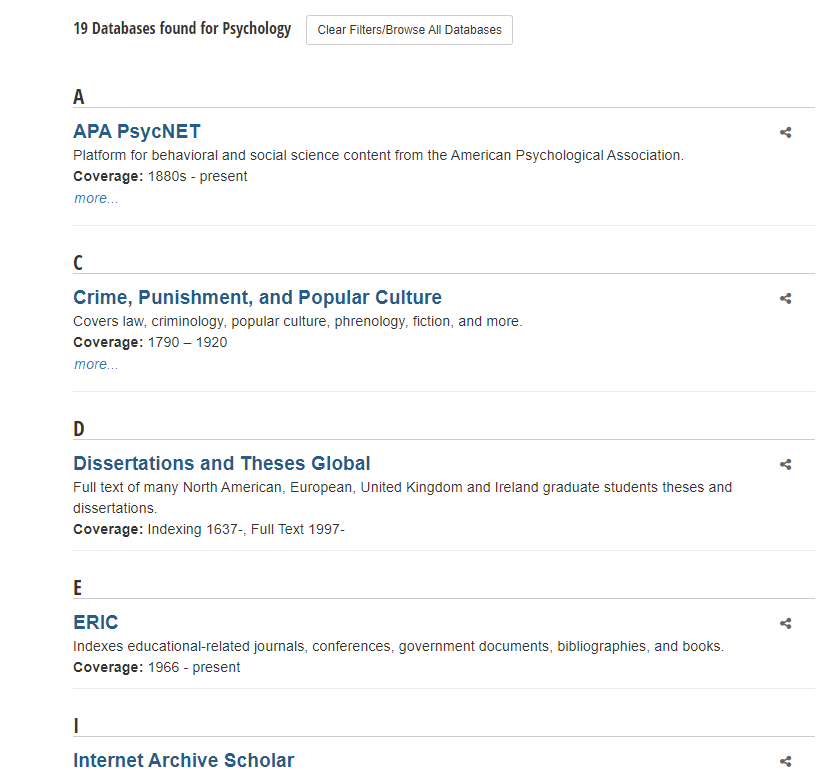 Research Guides
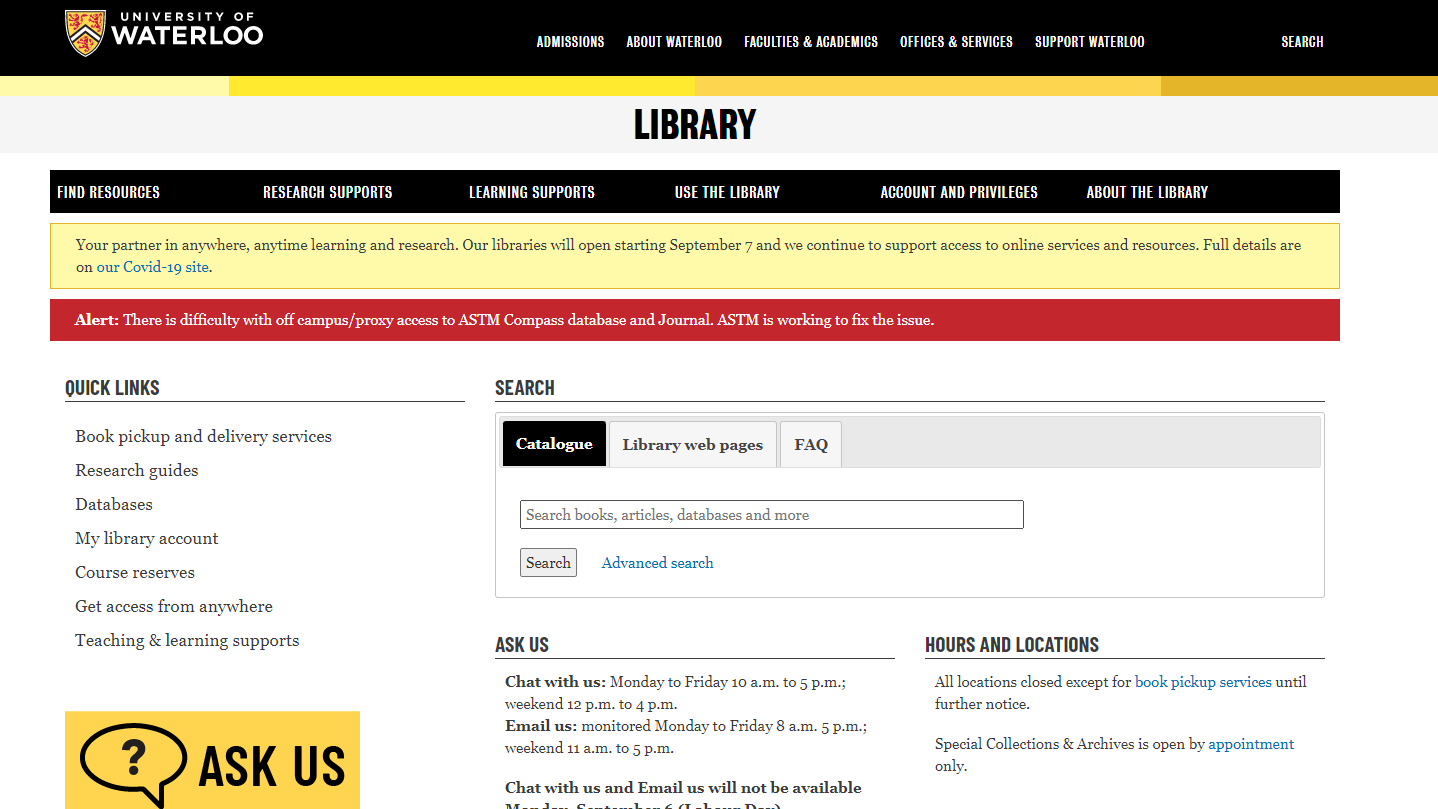 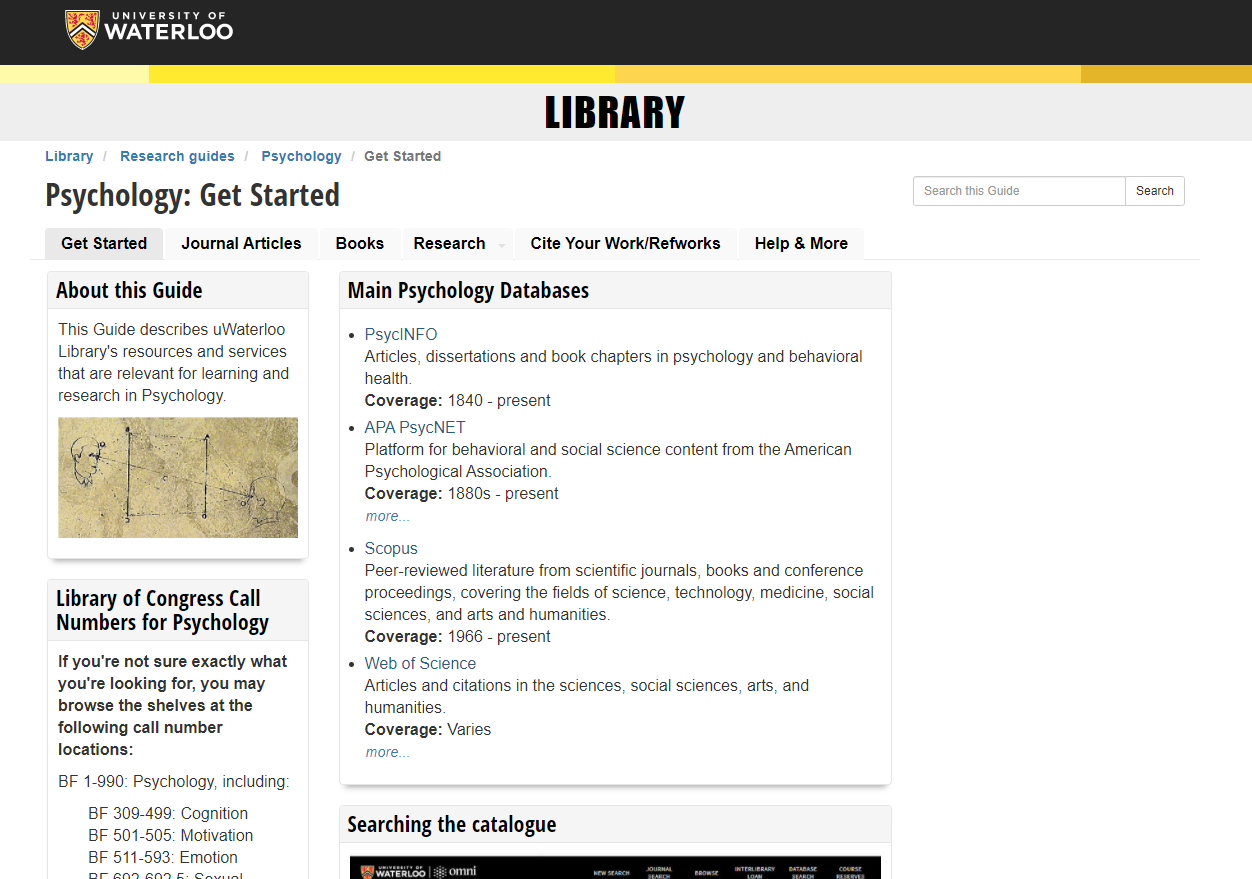 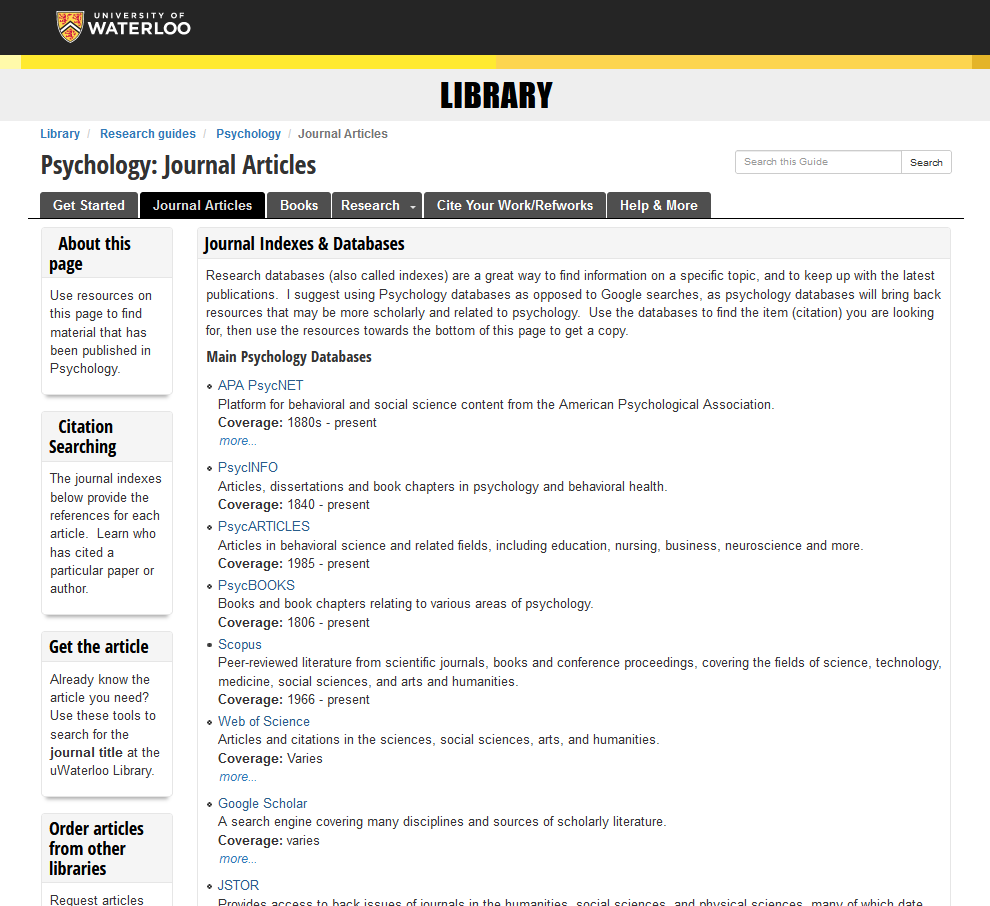 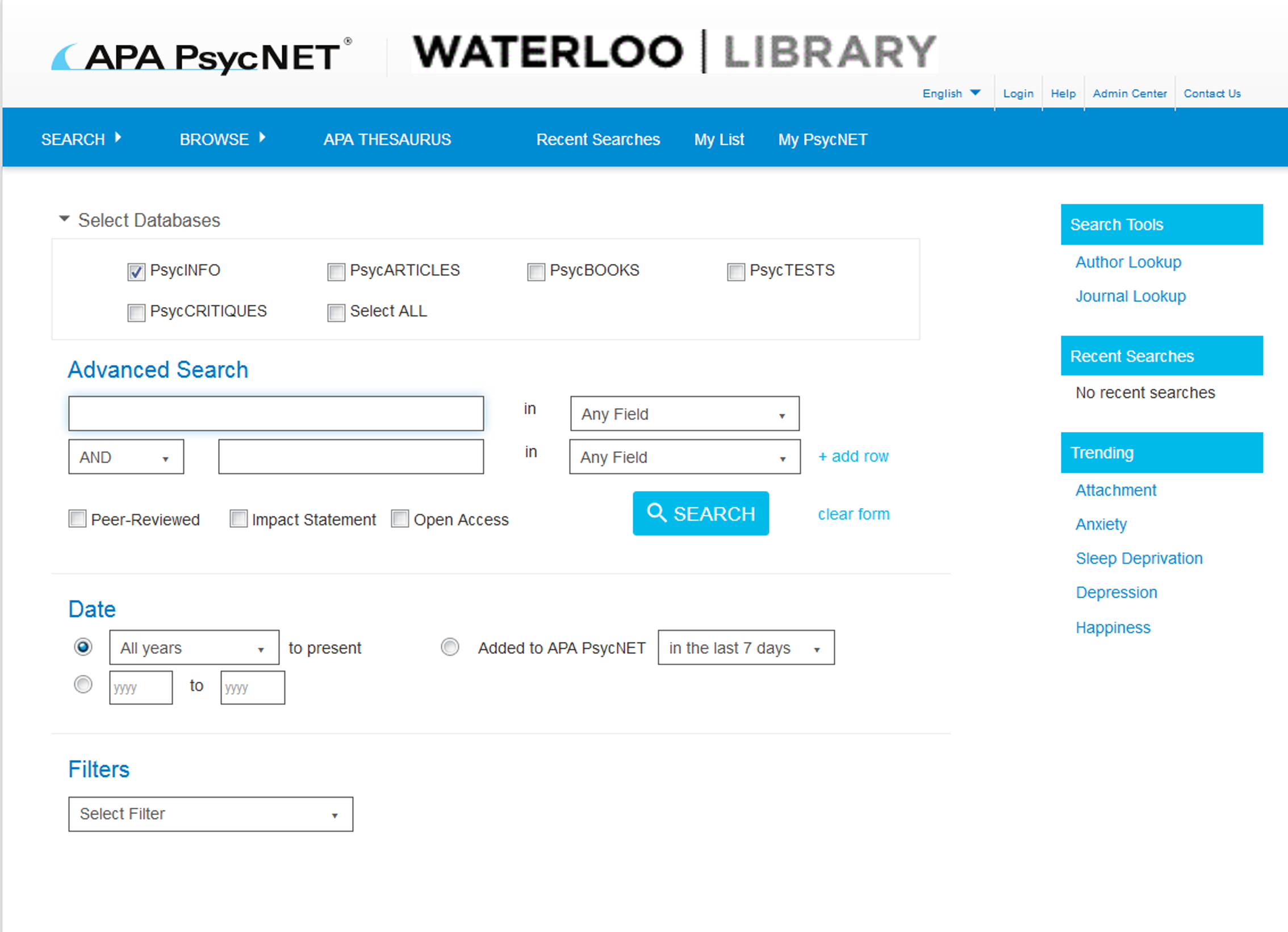 Writing a journal article
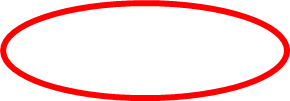 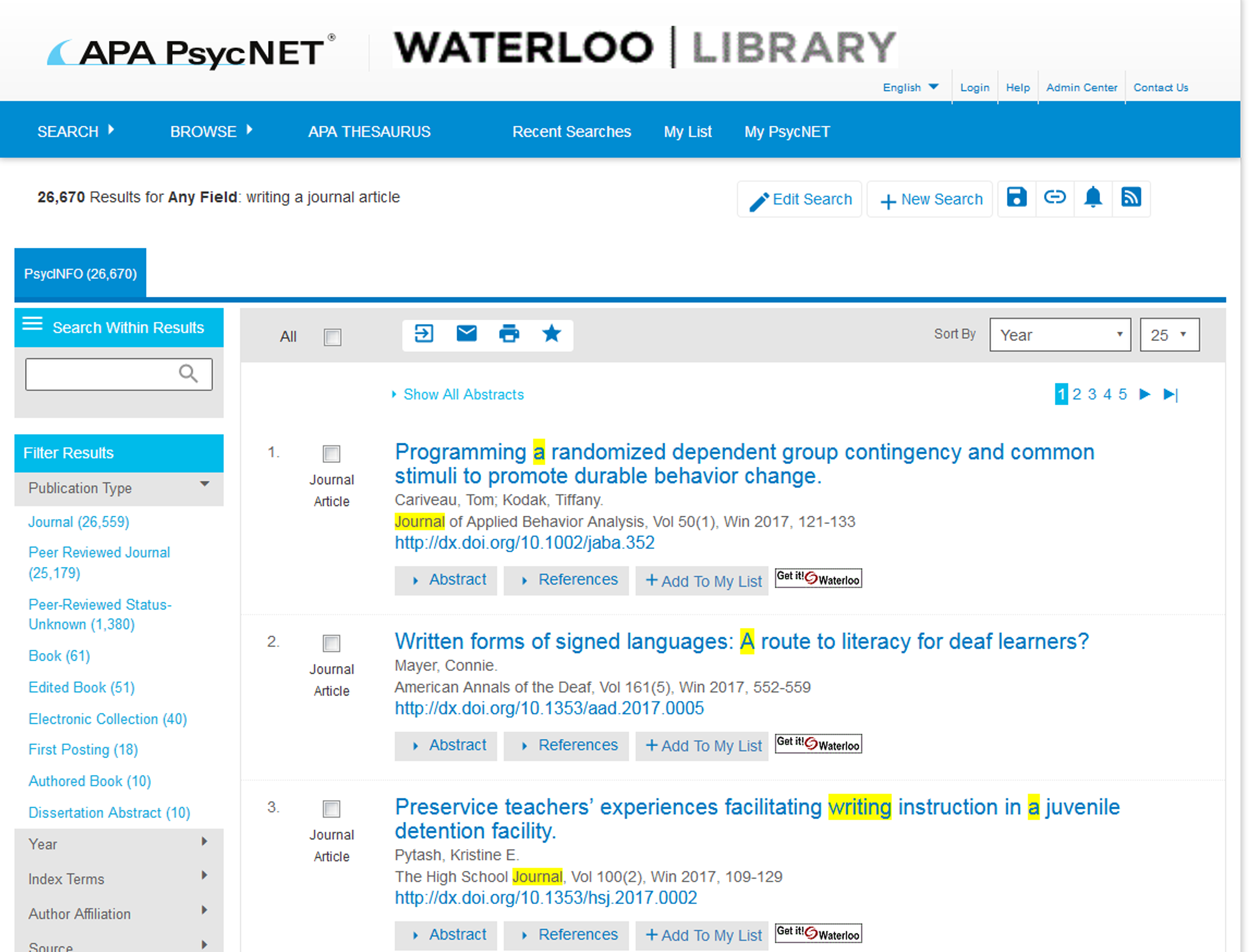 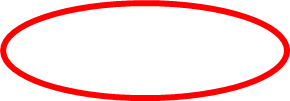 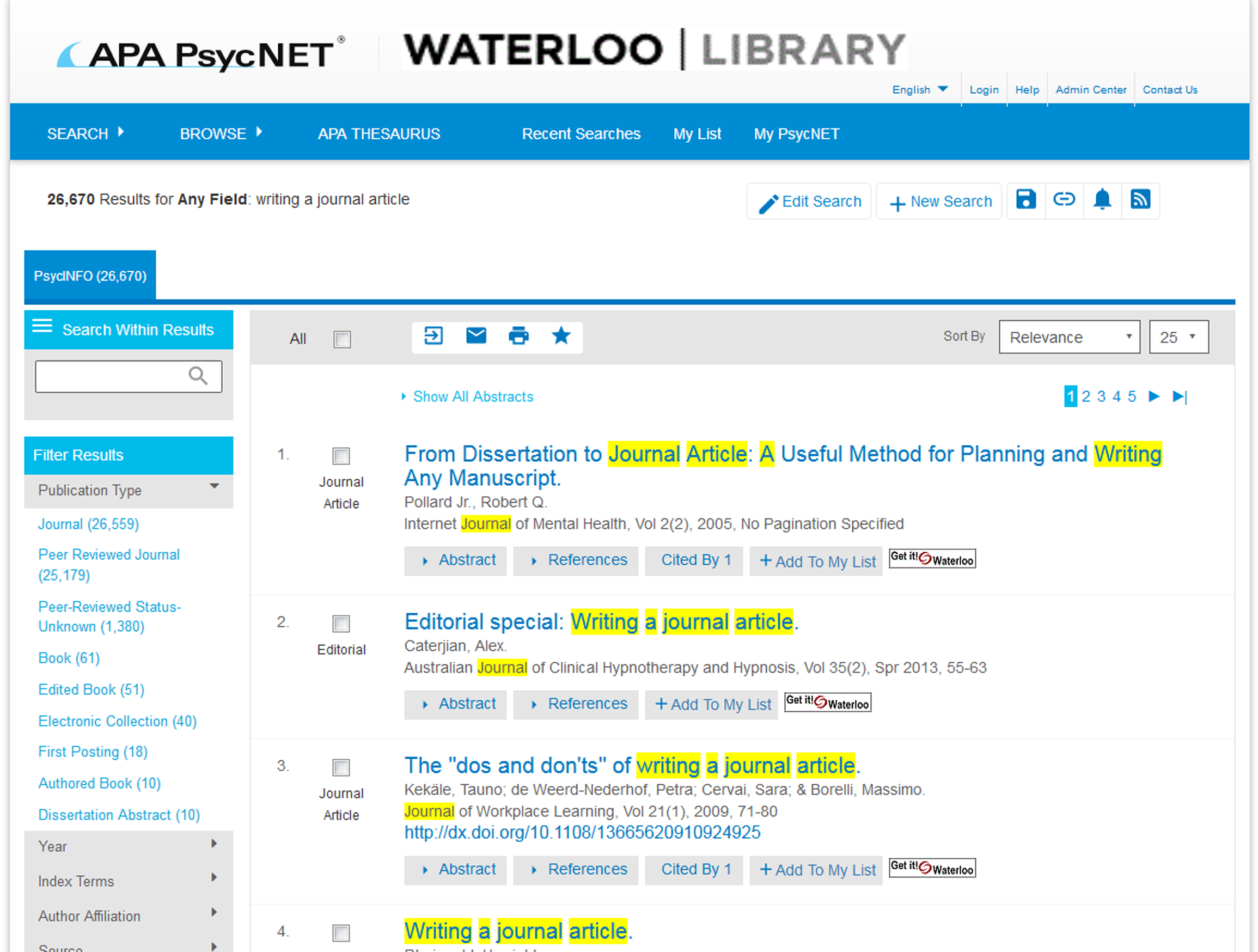 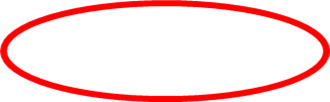 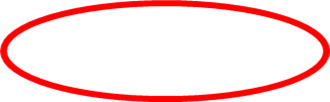 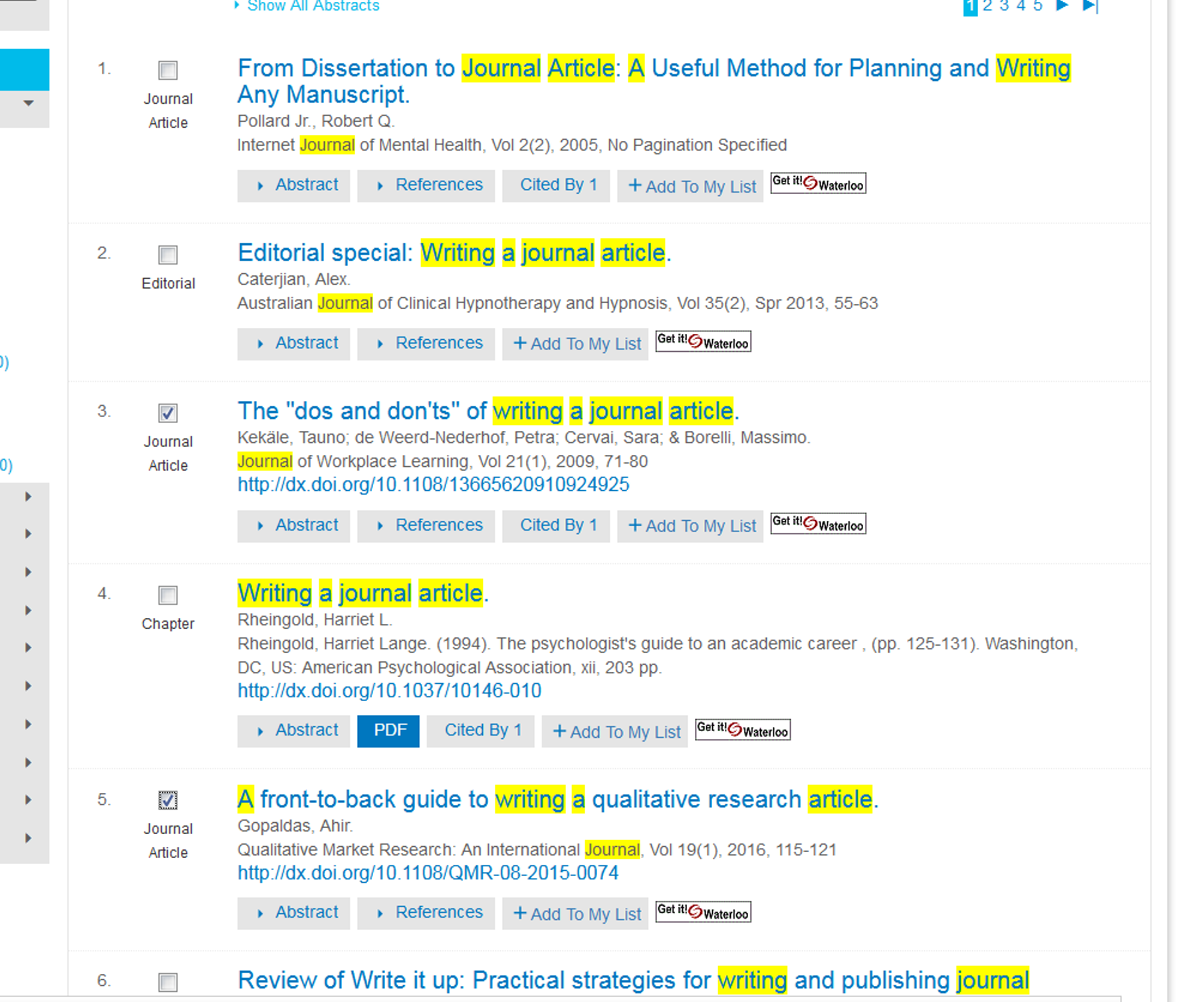 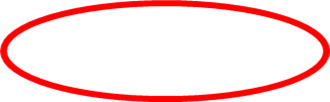 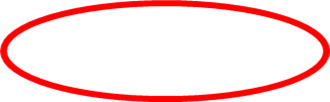 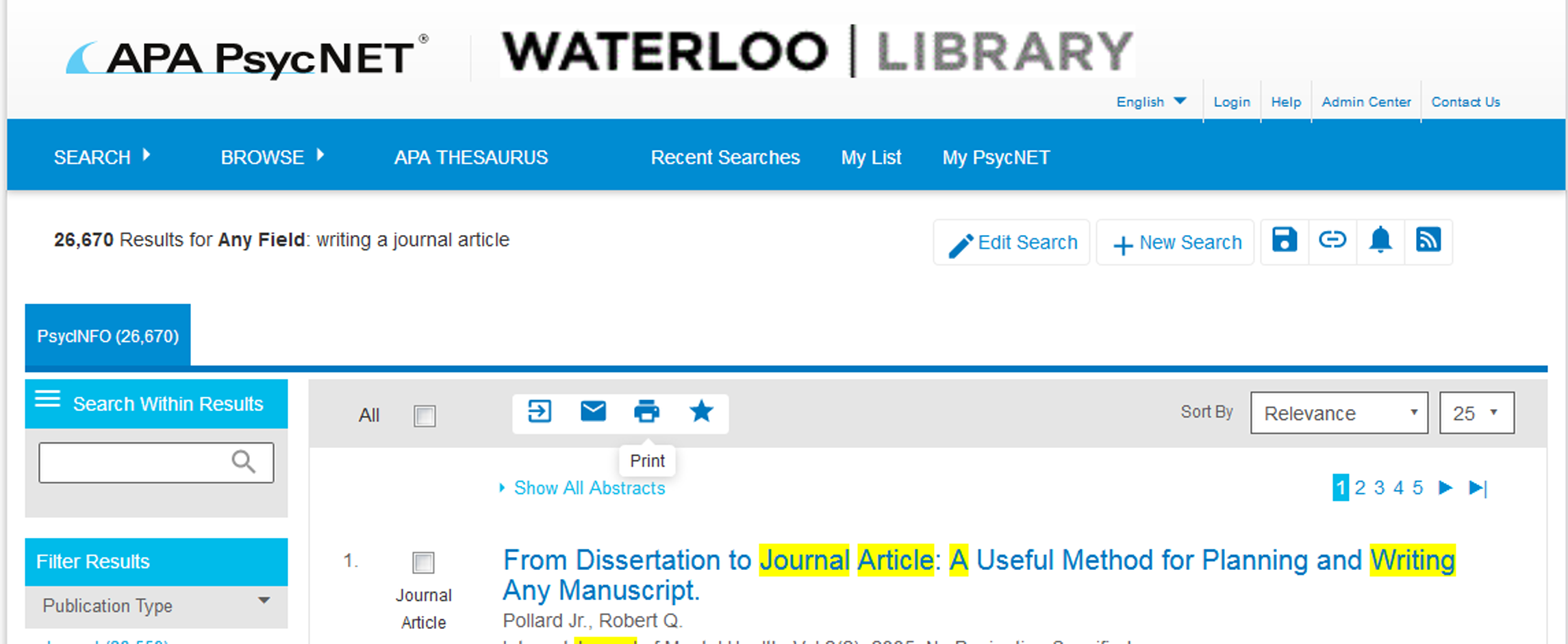 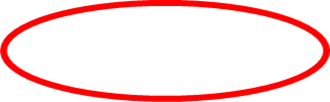 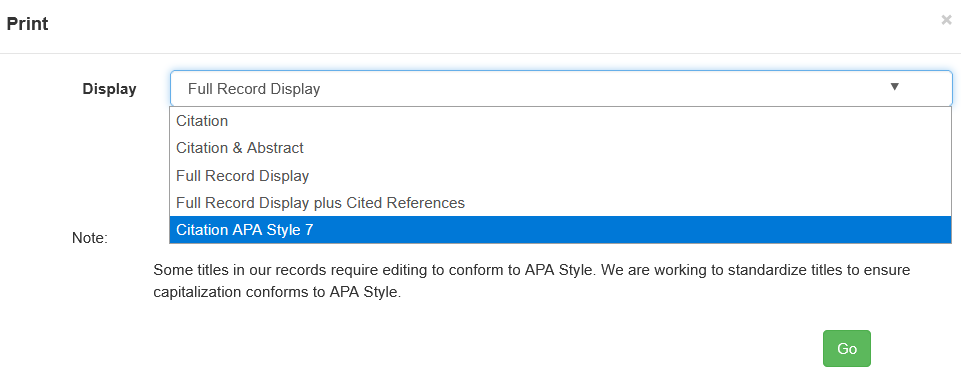 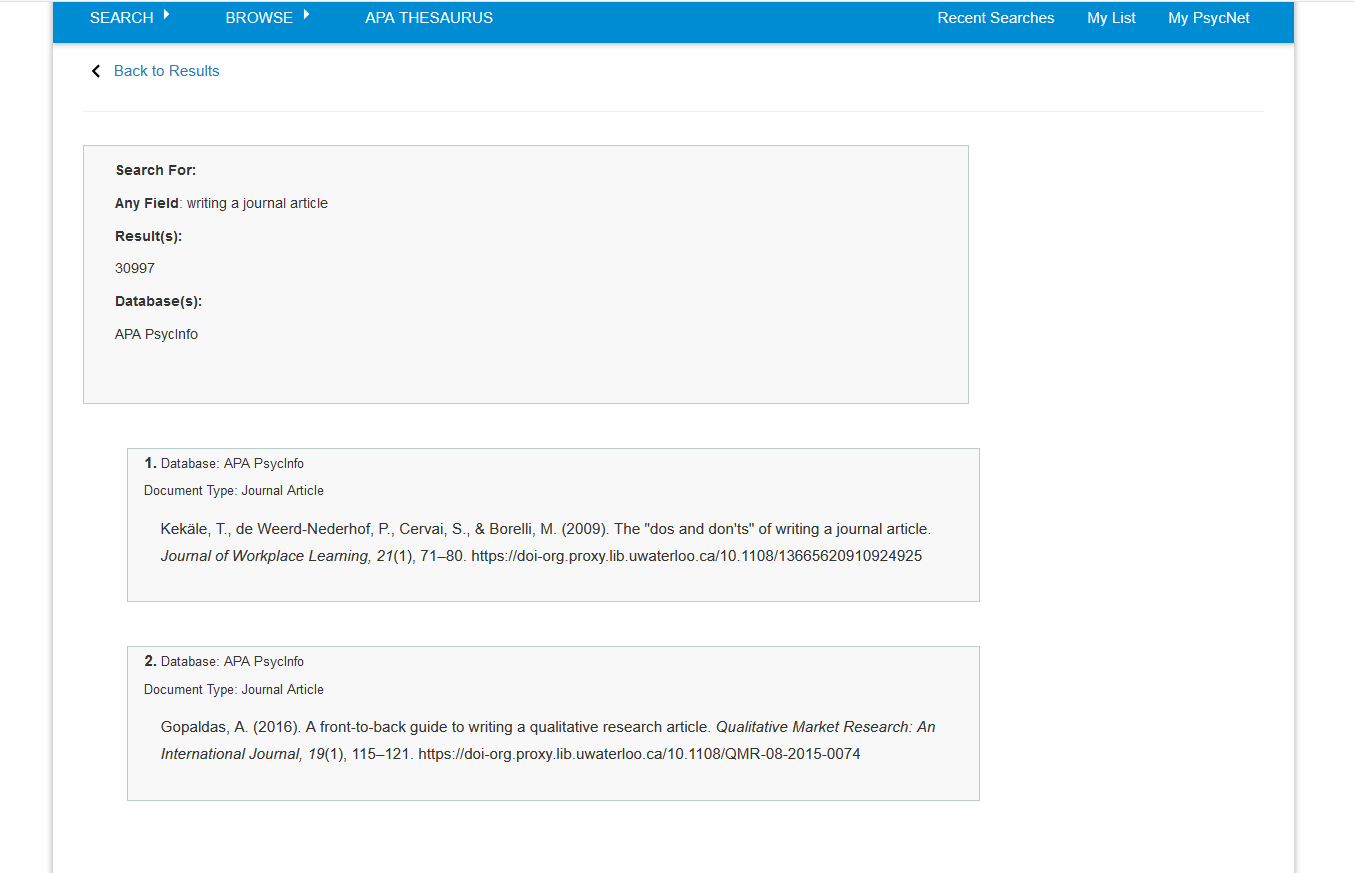 Select the version you are interested in using
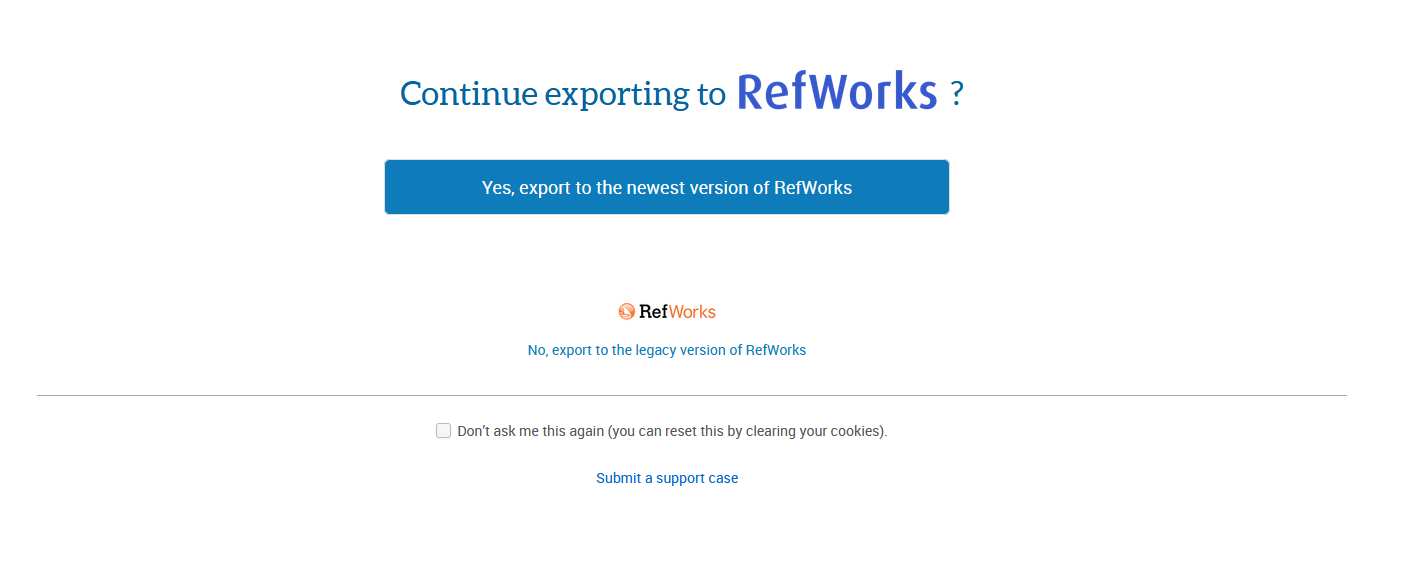 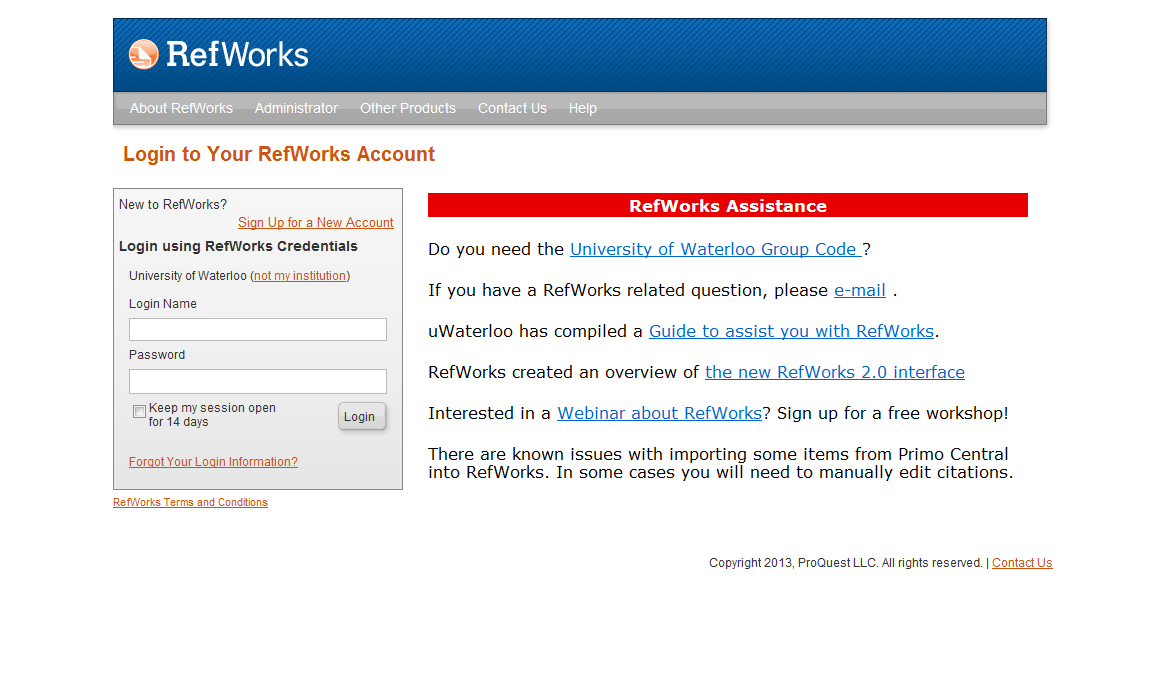 Psych
ooooo
Online Citation manager
Free to current students and faculty
Keeps track of citations
Helps you “get” the article
Helps you in the writing process
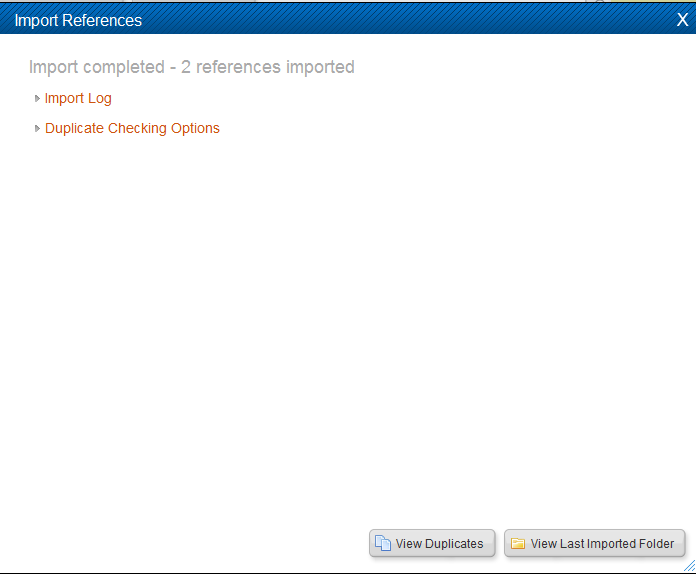 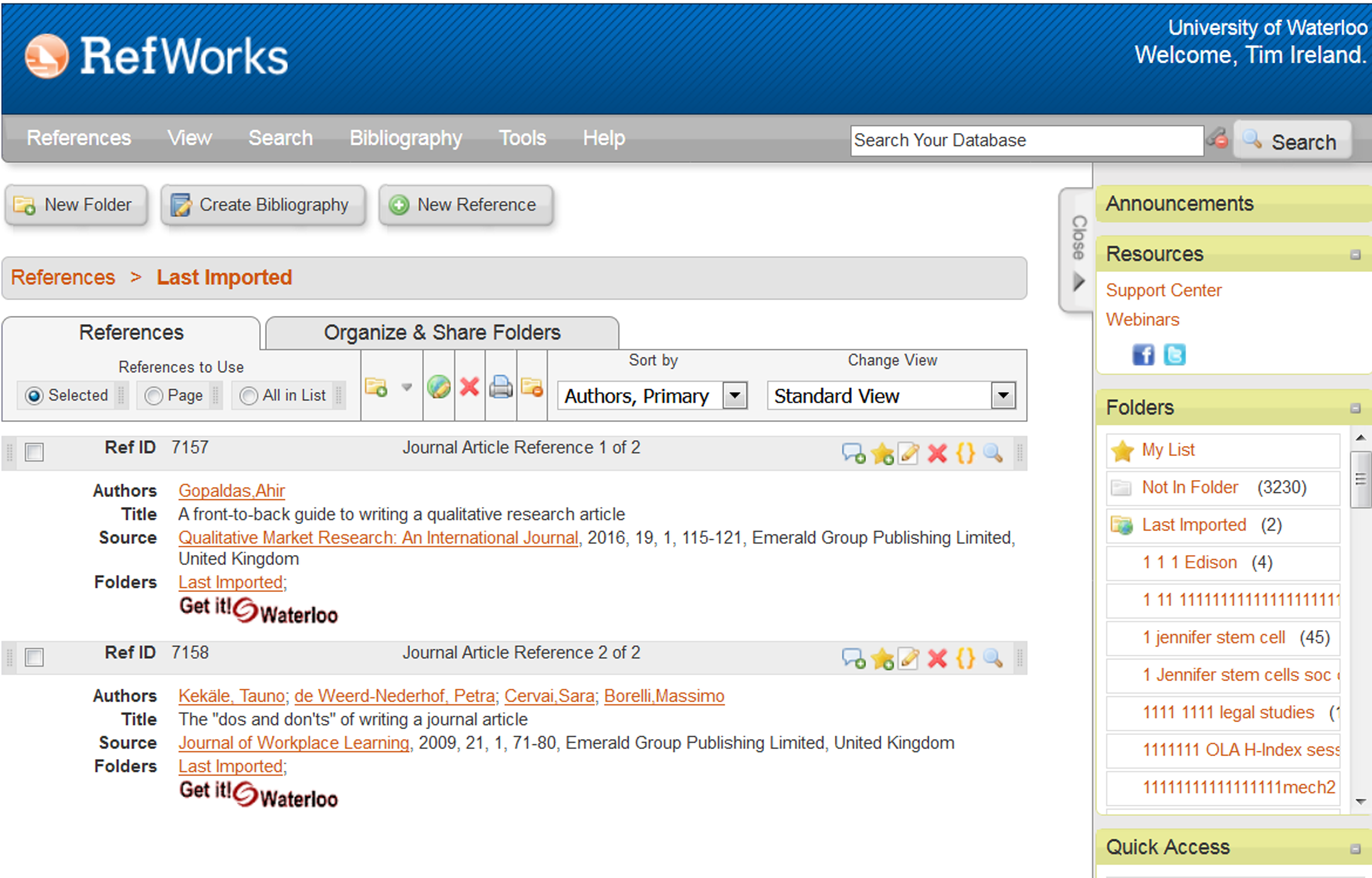 Lets see what we can do…
WARNING-TEASER
You then type your paper and when you get to a location where you are including an idea or thought that is not yours, you insert a citation.
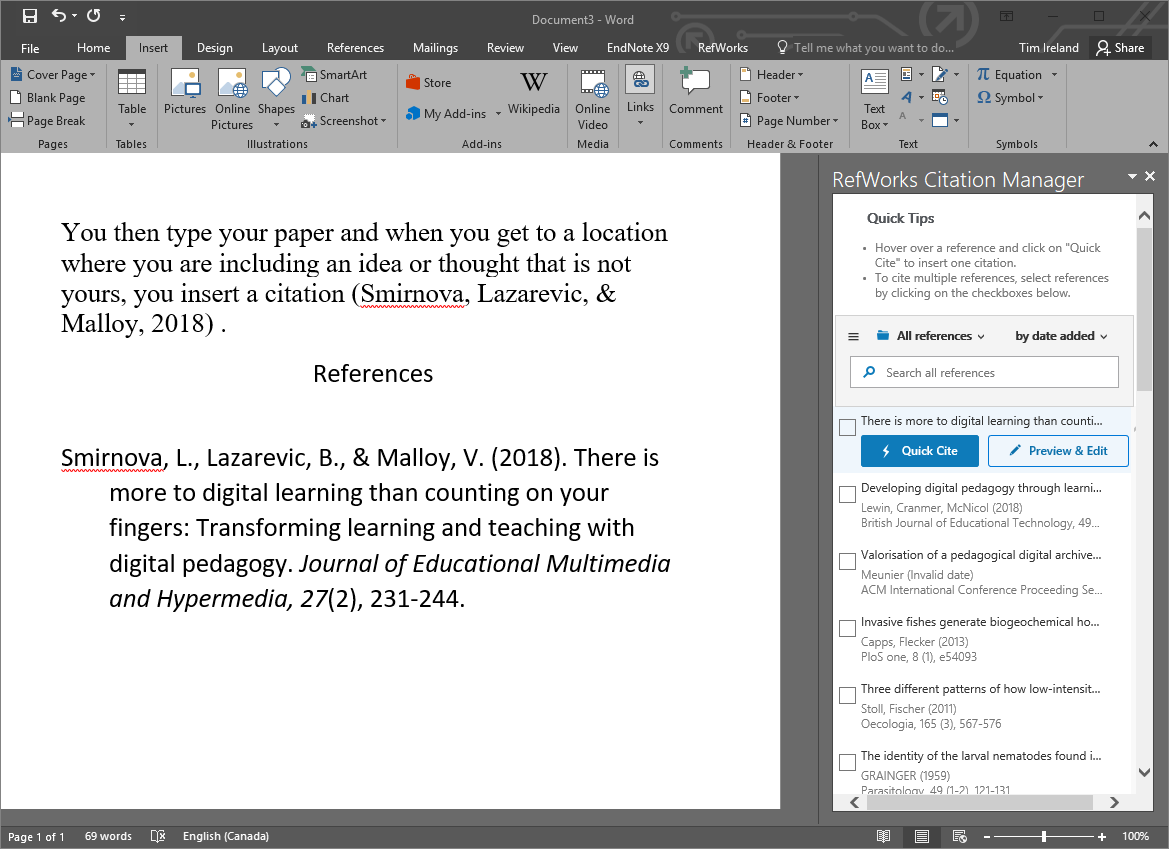 Scopus
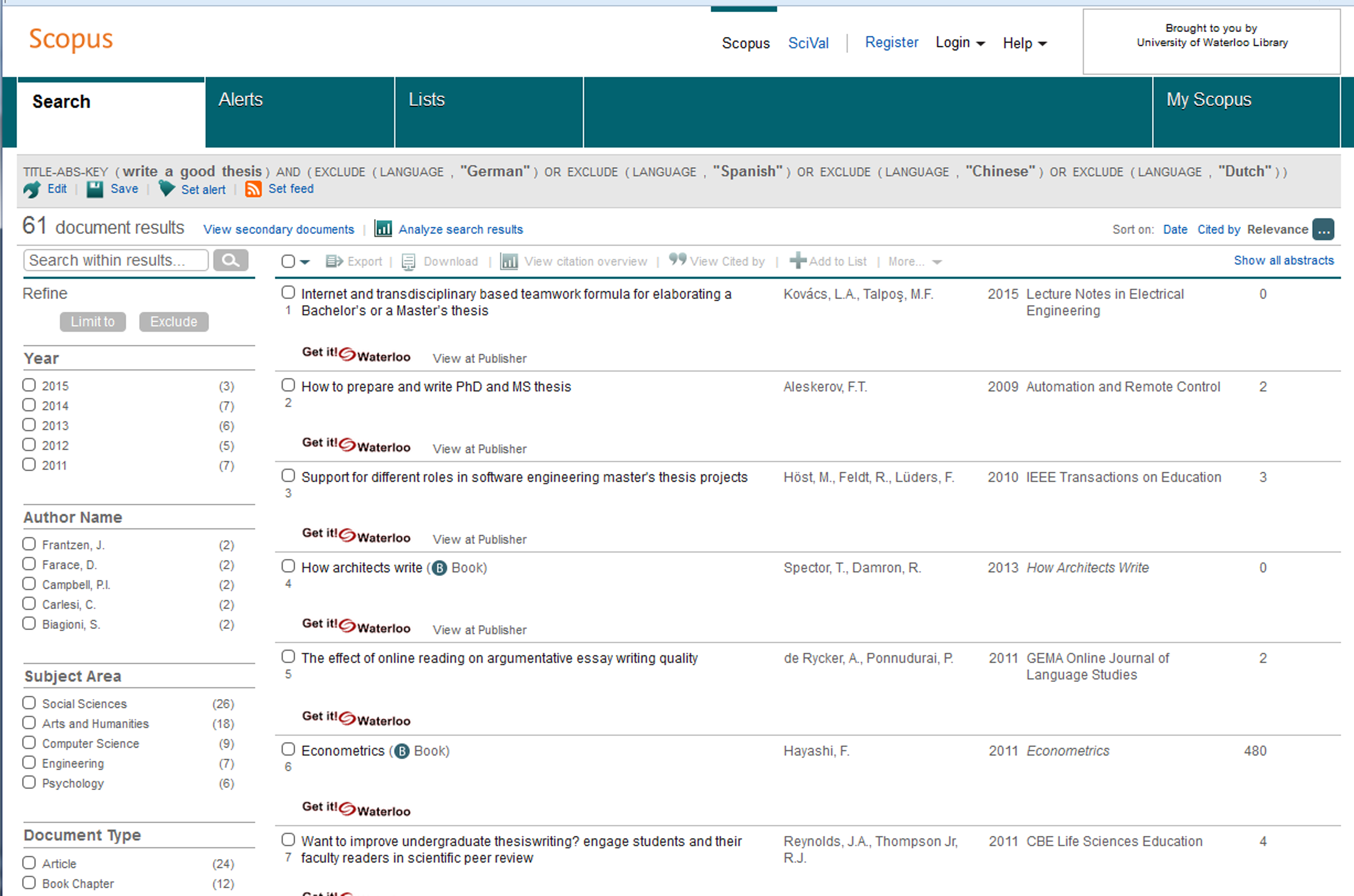 PsycINFO vs Scopus
Contact me!
Let me know if you would like to book an appointment with me for an hour (or more)!
Online tutorial
https://lib.uwaterloo.ca/online_learning/sites/default/files/learnings/Psych_499_final/#/
Tim Ireland
tireland@uwaterloo.ca

519-888-4567 X 35061